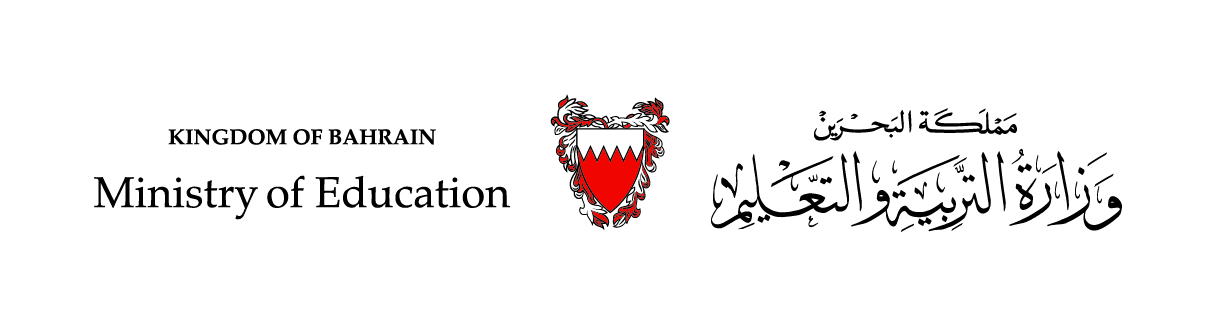 الرياضيات - الصف الأول الابتدائي – الجزء الثاني
 (13-6) العلاقة بين الجمع والطرح
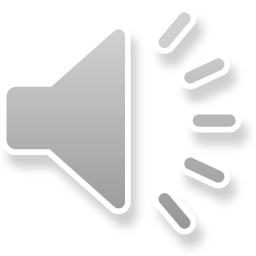 العلاقة بين الجمع والطرح
ما ناتج  7 + 4 =
11
هل بإمكانك كتابة جملة طرح باستعمال الأعداد من جملة الجمع السابقة 7 ، 4، 11 ؟
11 - 7 = 4
11 - 4 = 7
وزارة التربية والتعليم – 2020م
العلاقة بين الجمع والطرح
ما ناتج  6 + 9 =
15
اكتب جملتي الطرح المرتبطتين بجملة الجمع السابقة؟
15 - 9 = 6
15 - 6 = 9
وزارة التربية والتعليم – 2020م
العلاقة بين الجمع والطرح
ما ناتج  7 + 11 =
18
اكتب جملتي الطرح المرتبطتين بجملة الجمع السابقة؟
18 - 7 = 11
18 - 11 = 7
وزارة التربية والتعليم – 2020م
العلاقة بين الجمع والطرح
ما ناتج  9 + 8 =
17
اكتب جملتي الطرح المرتبطتين بجملة الجمع السابقة؟
17 -  9 = 8
17 -  8 = 9
وزارة التربية والتعليم – 2020م
العلاقة بين الجمع والطرح
اجمع ثم اطرح
4
13
17
وزارة التربية والتعليم – 2020م
العلاقة بين الجمع والطرح
اجمع ثم اطرح
3
12
15
وزارة التربية والتعليم – 2020م